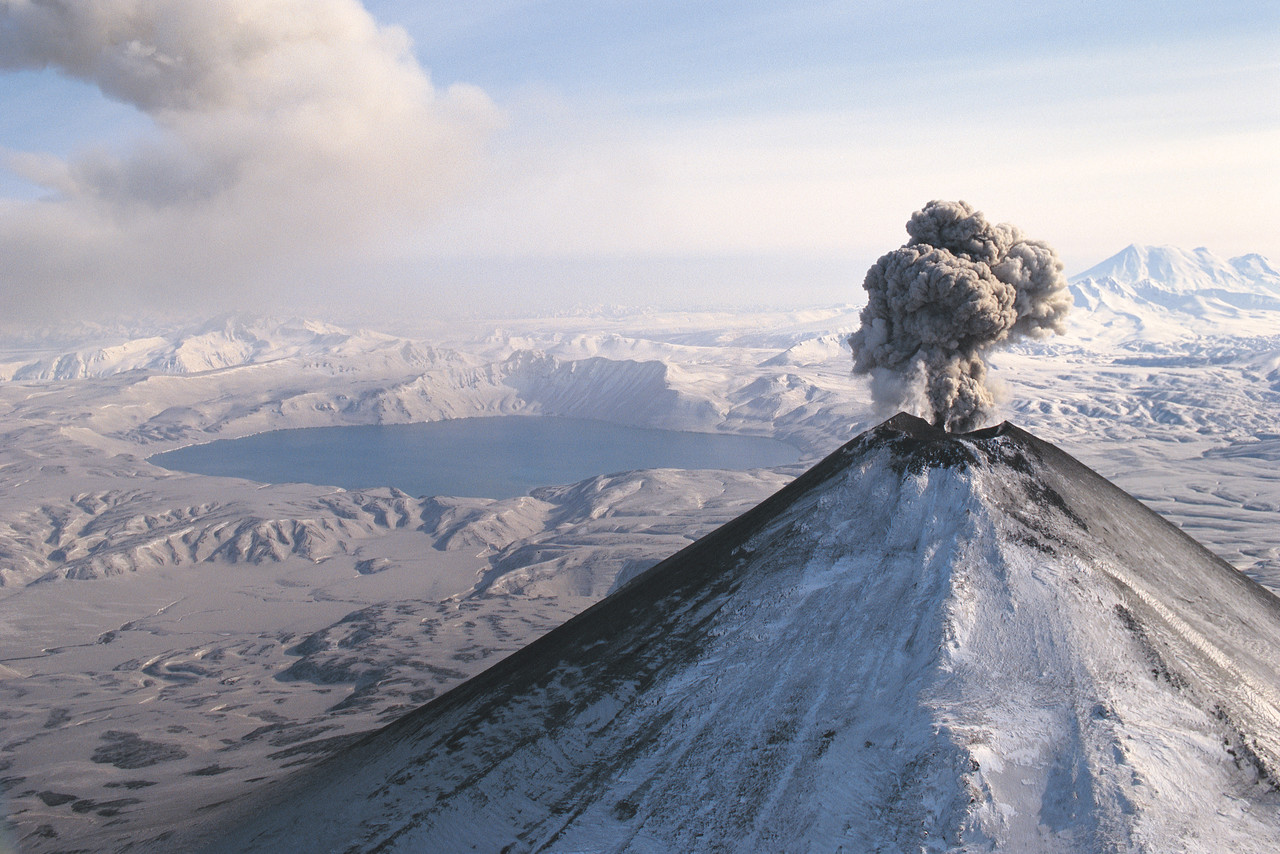 Altitude
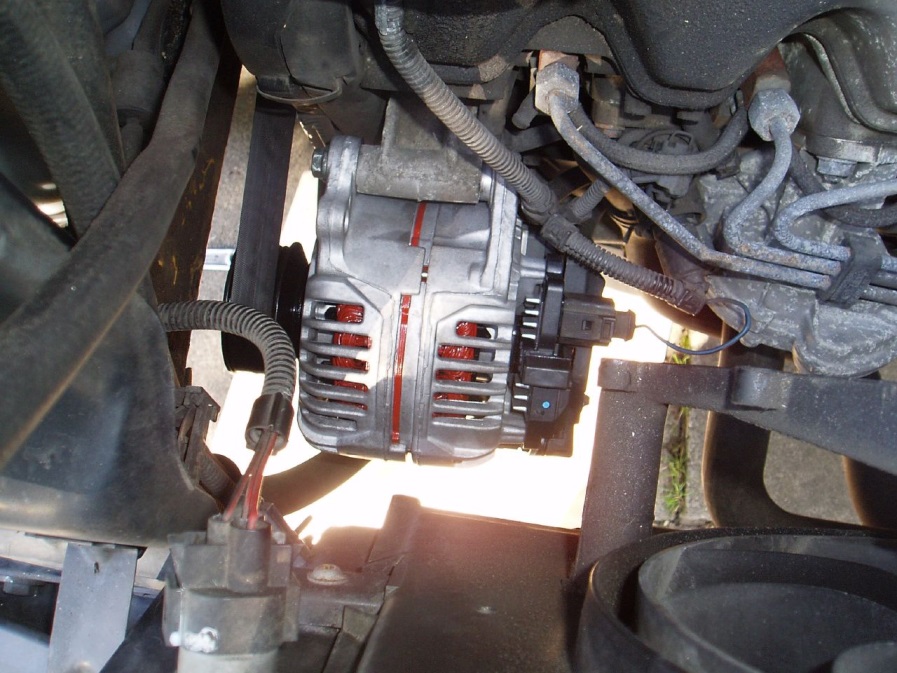 Alternator
by SandMonster
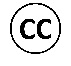 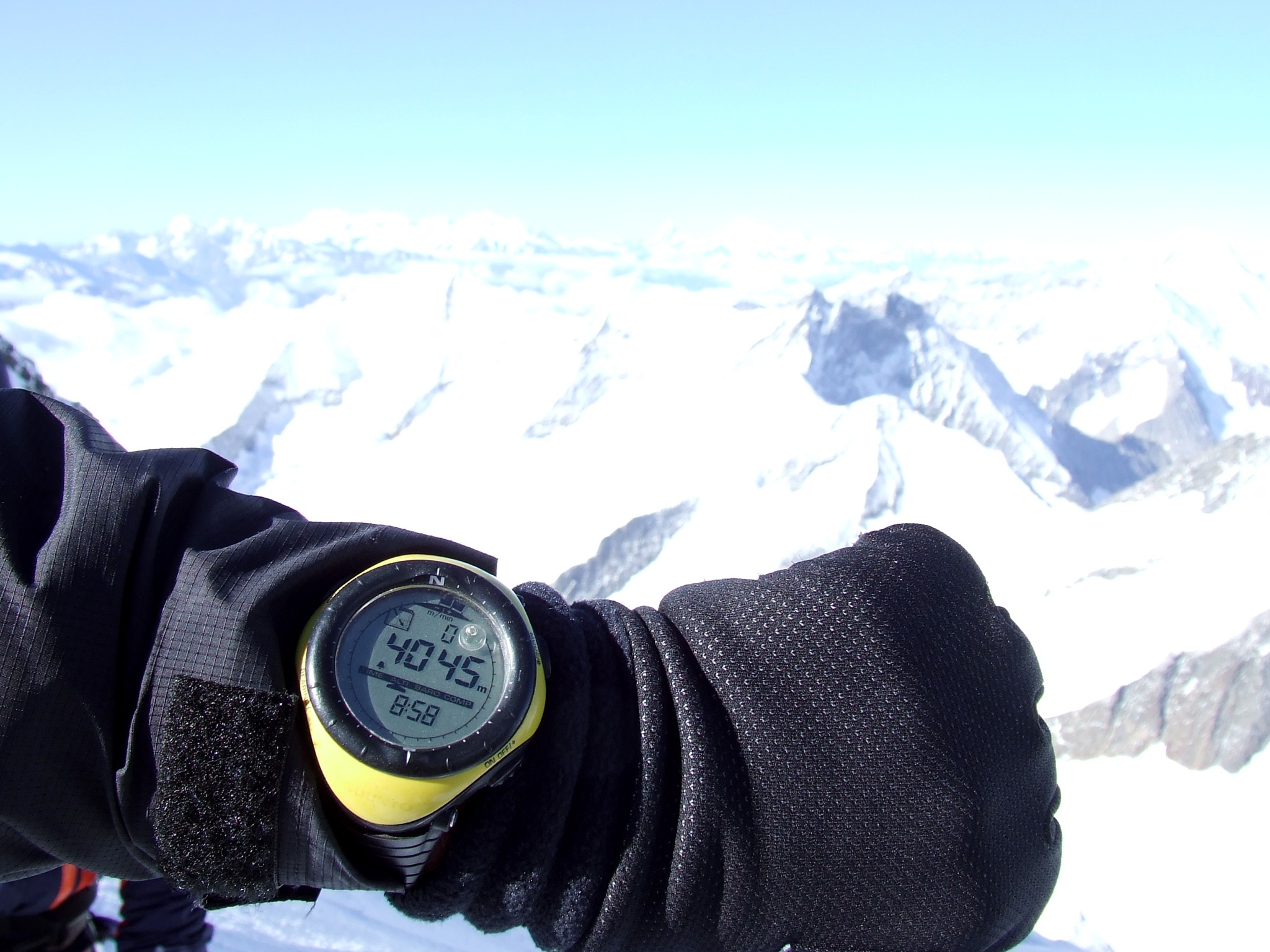 Altimeter
by Jo Simon
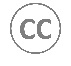 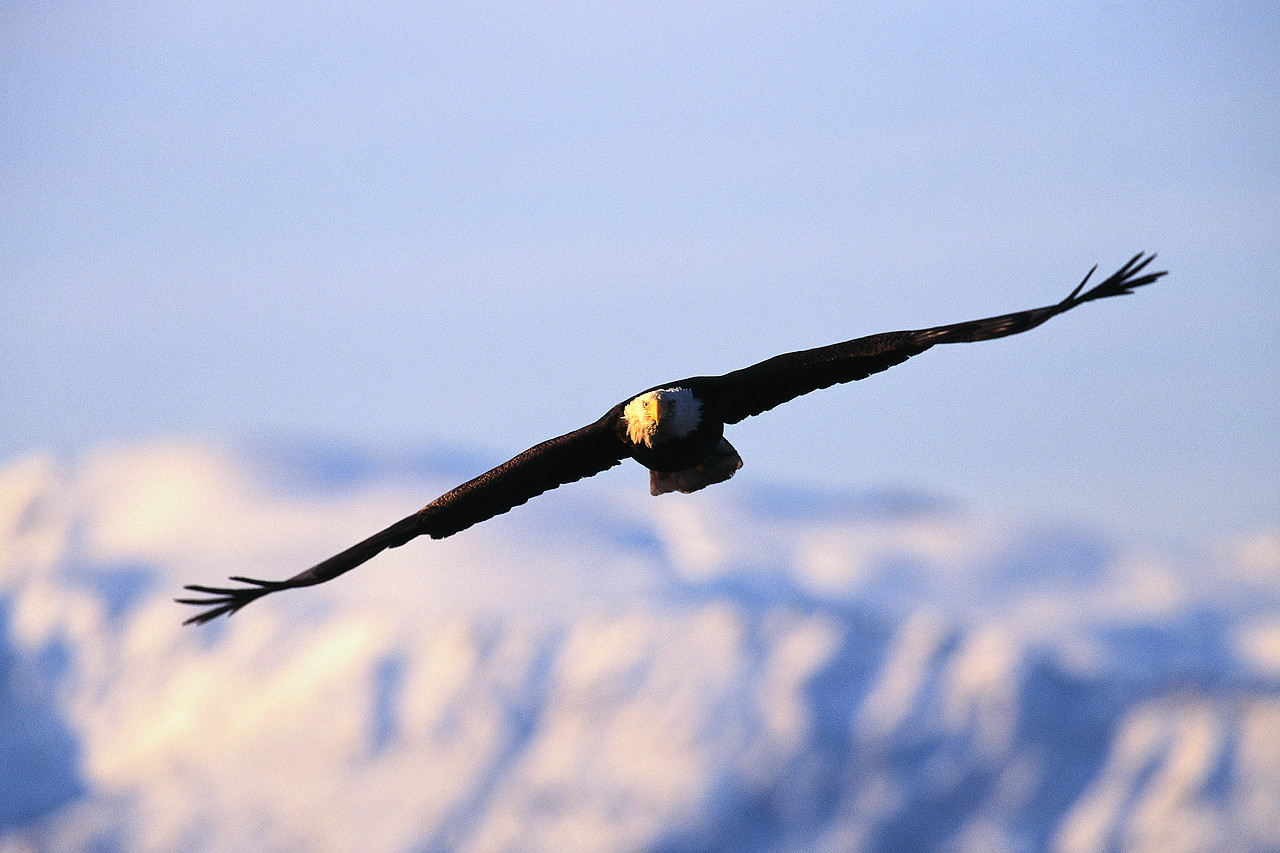 Alt- = high or deep
Picture
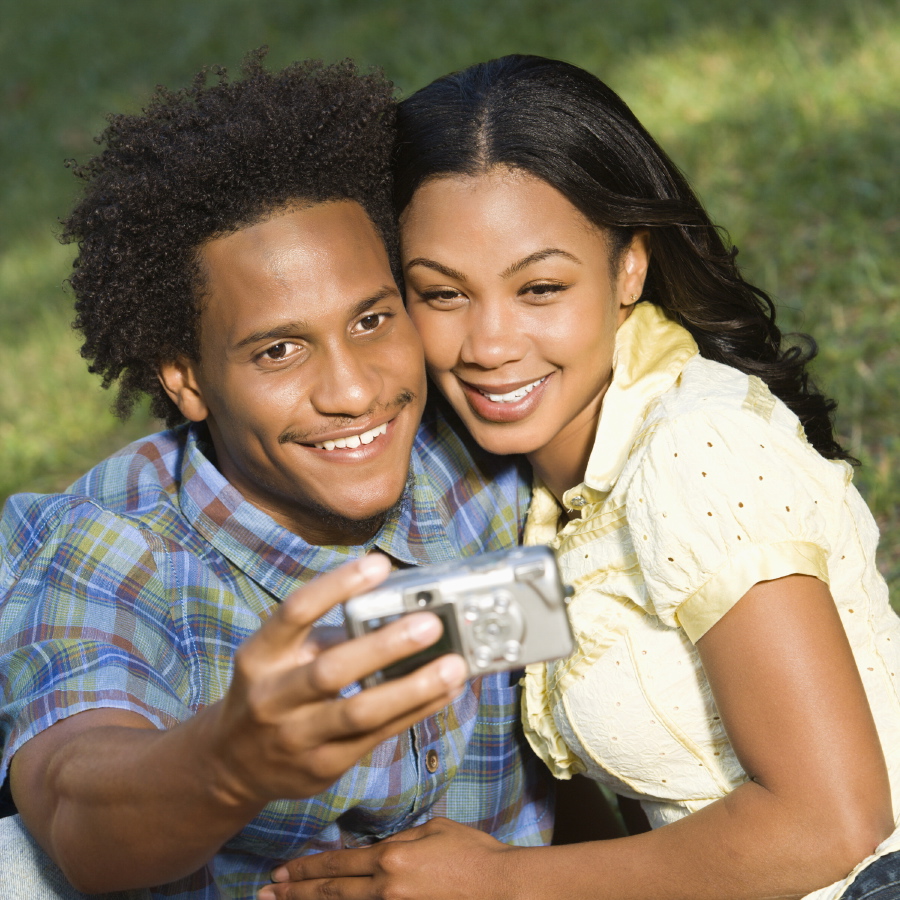 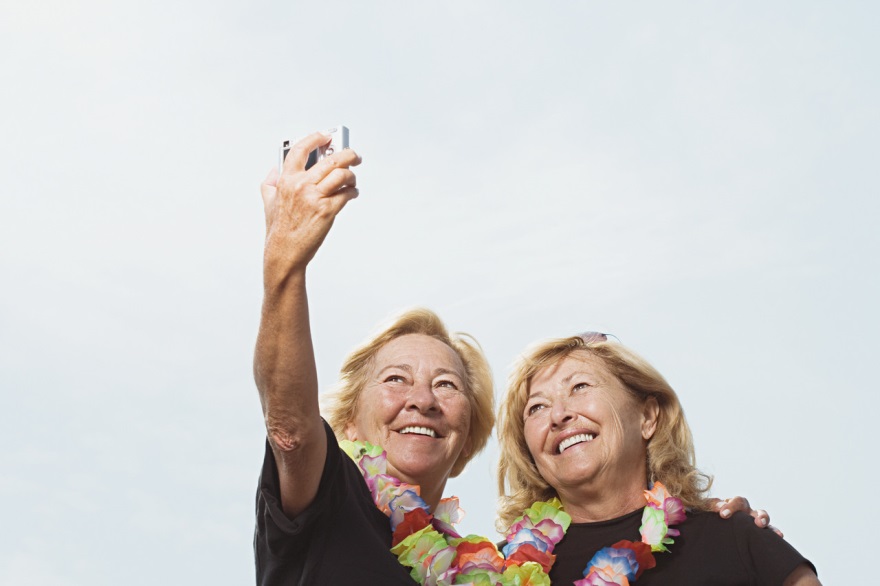 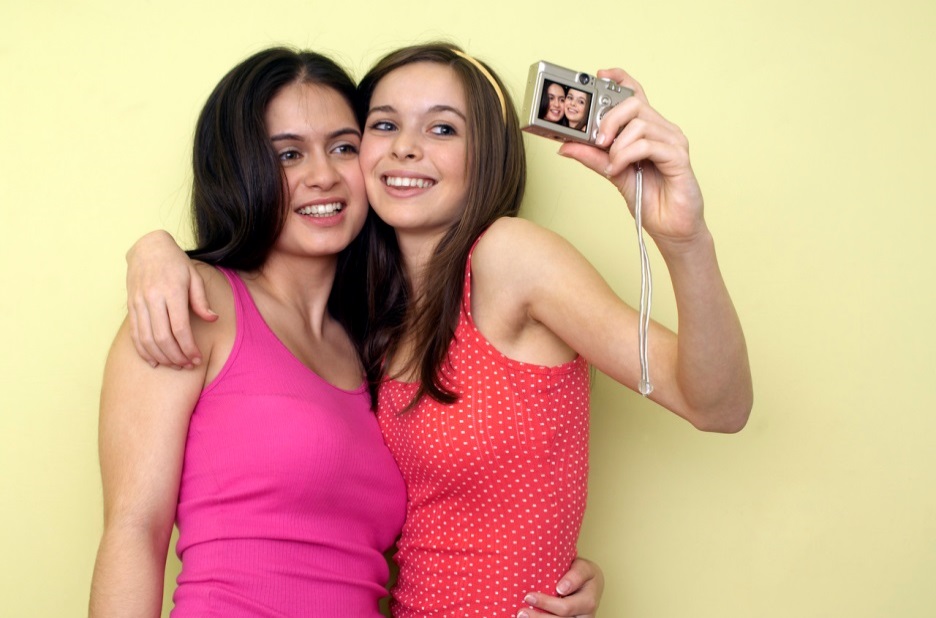 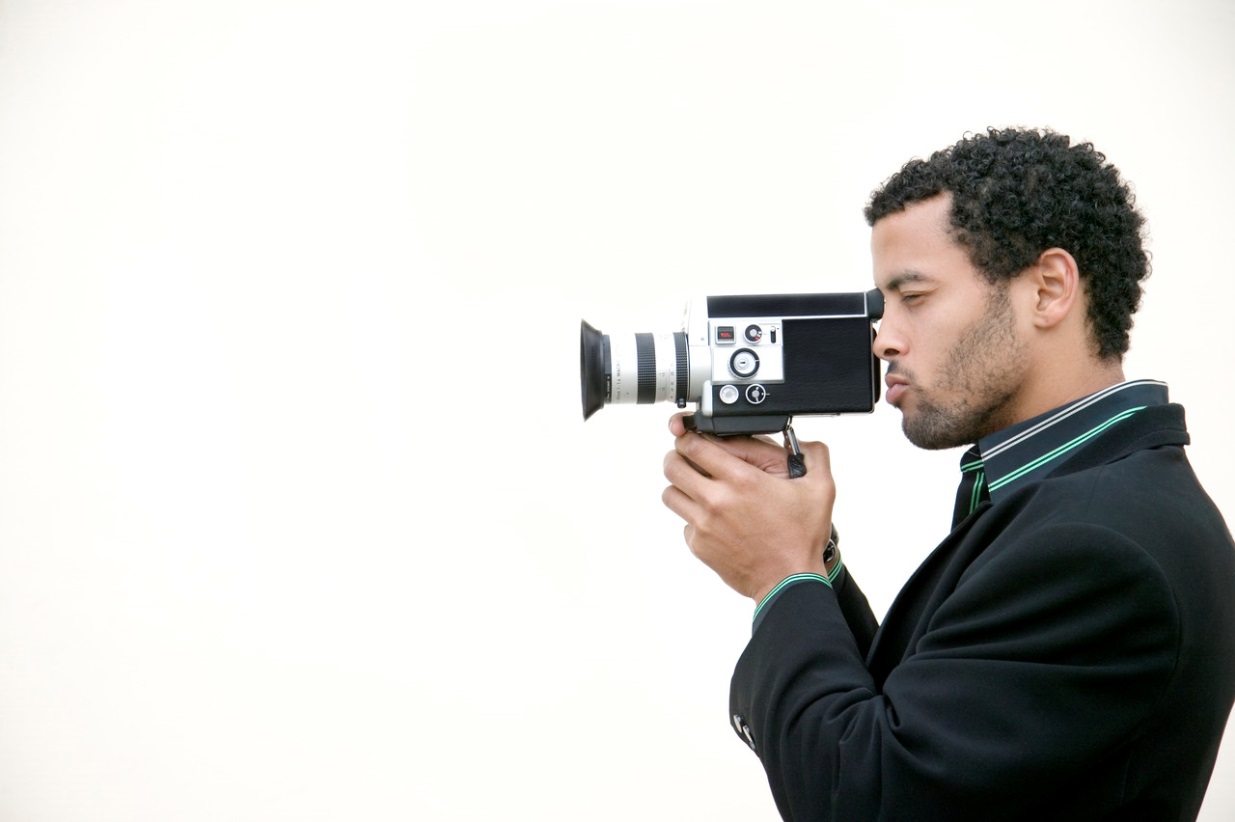 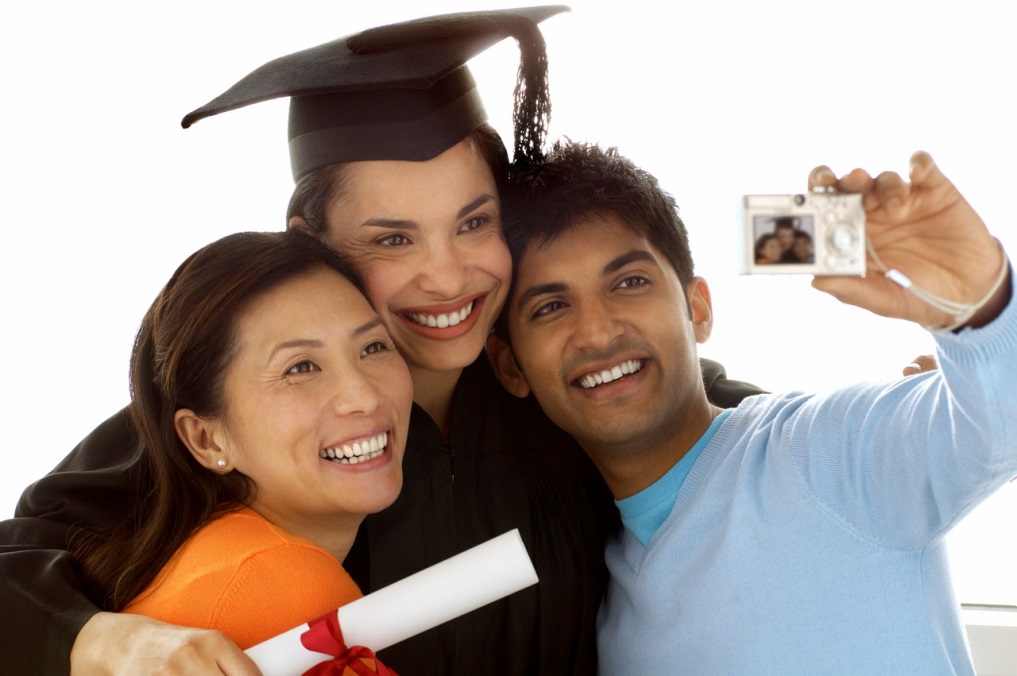 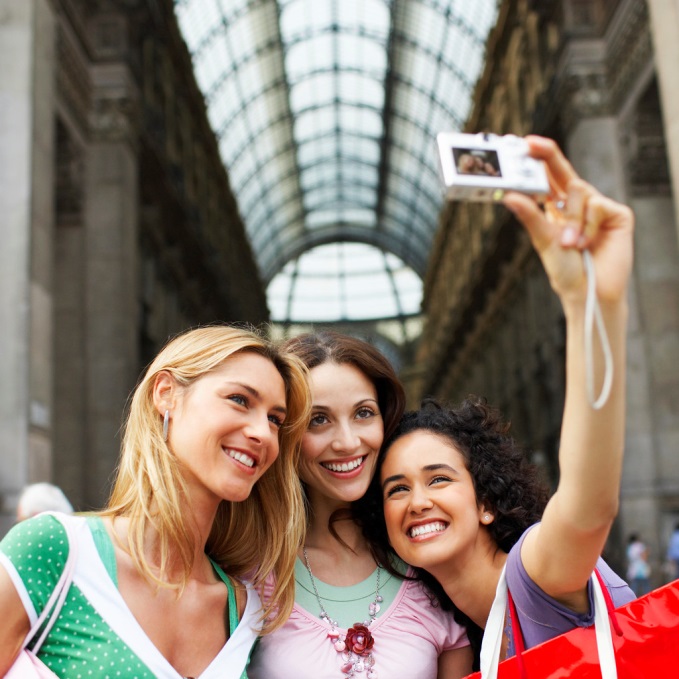 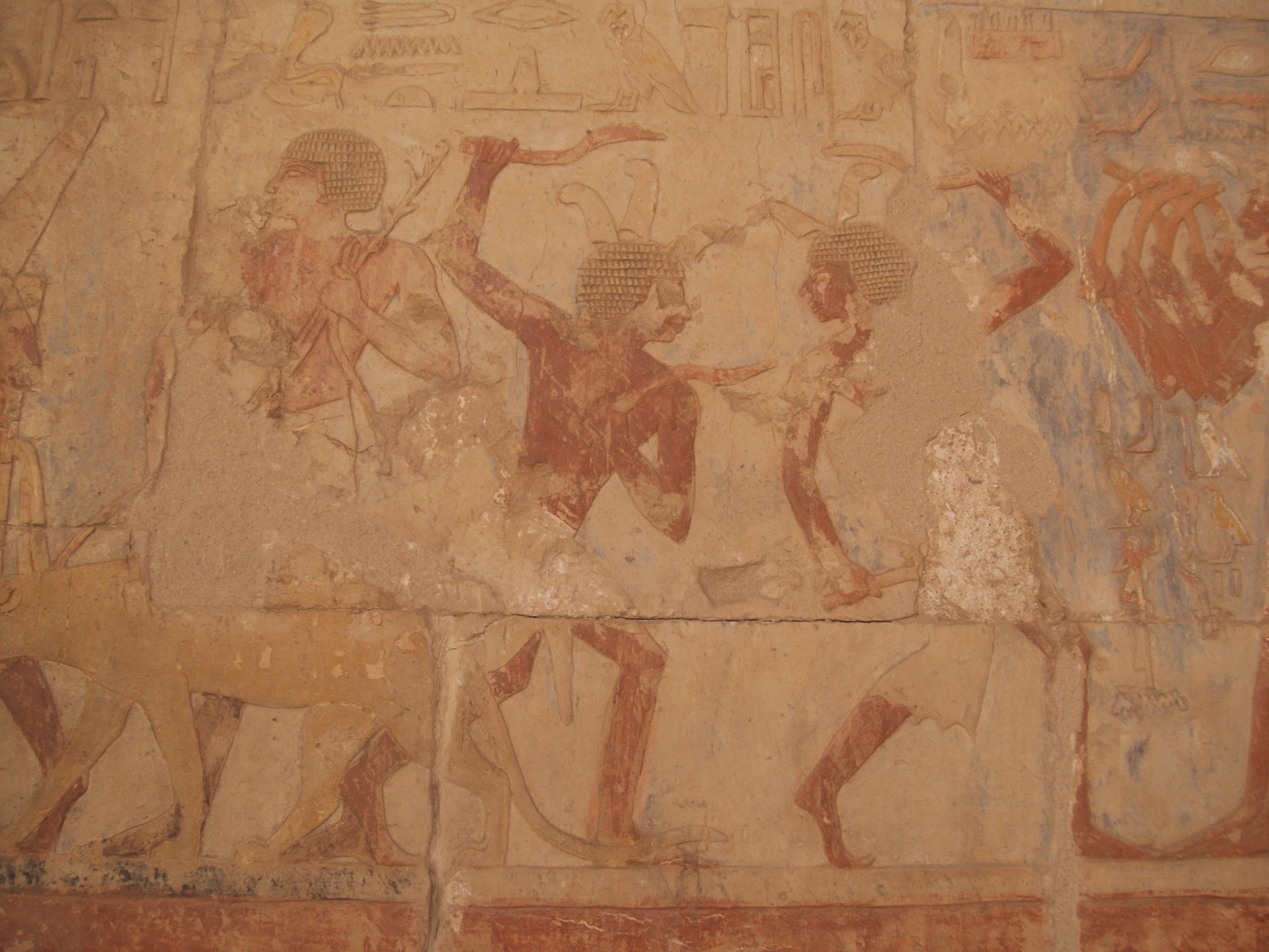 Depict
by isawnyu
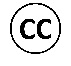 Pictogram
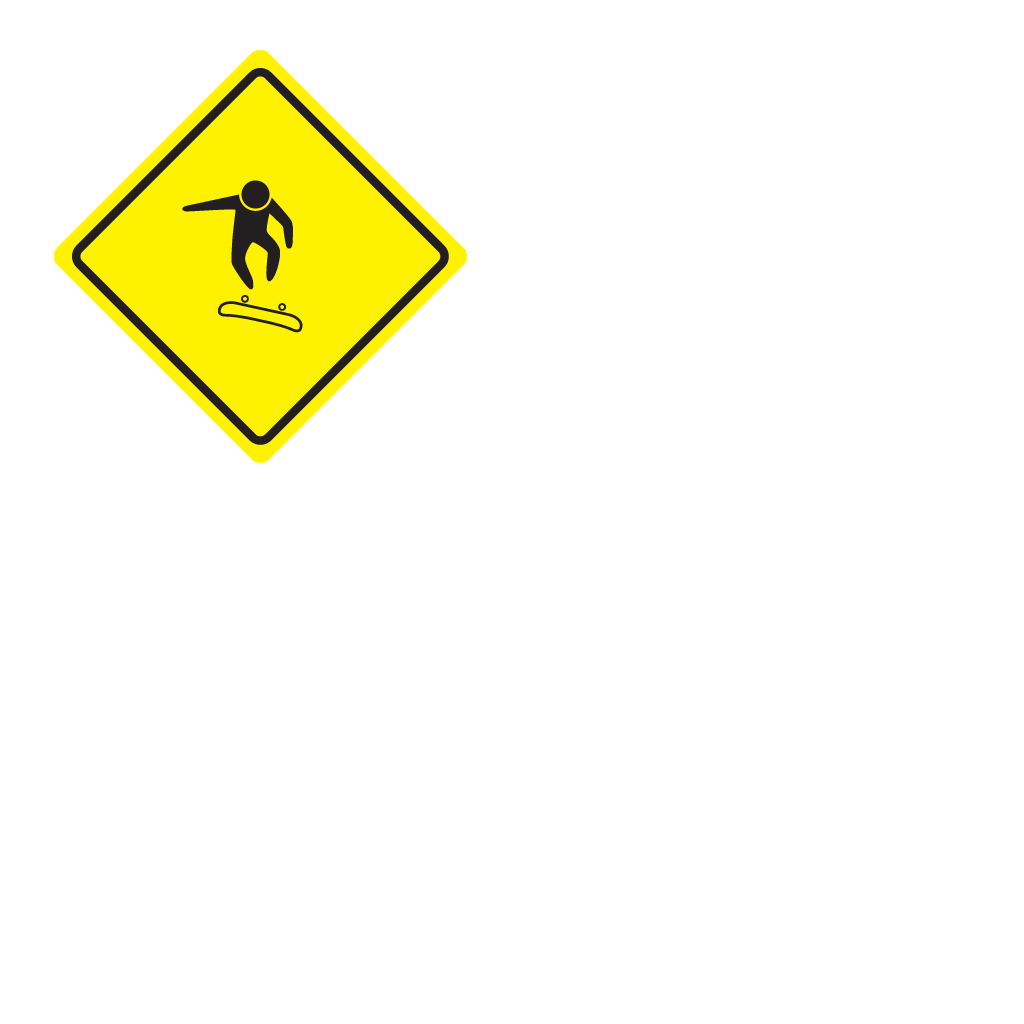 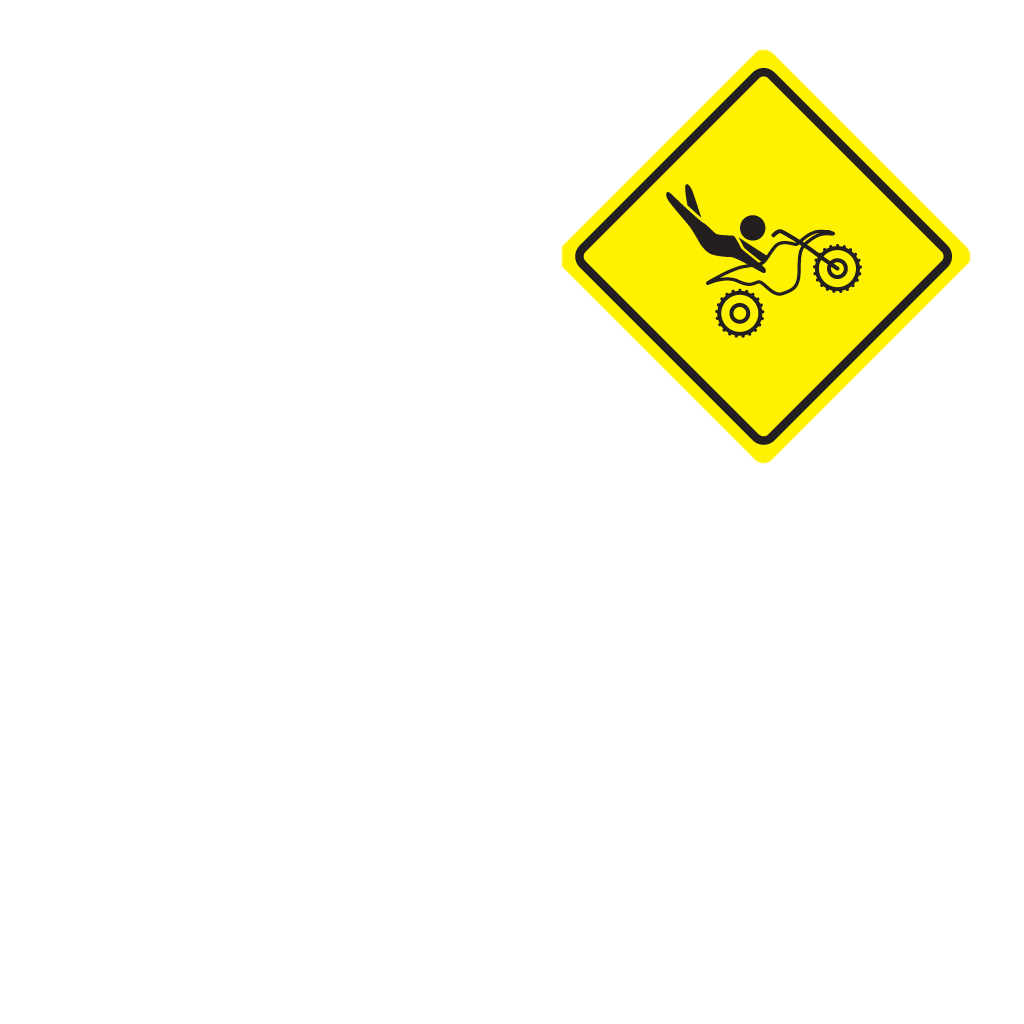 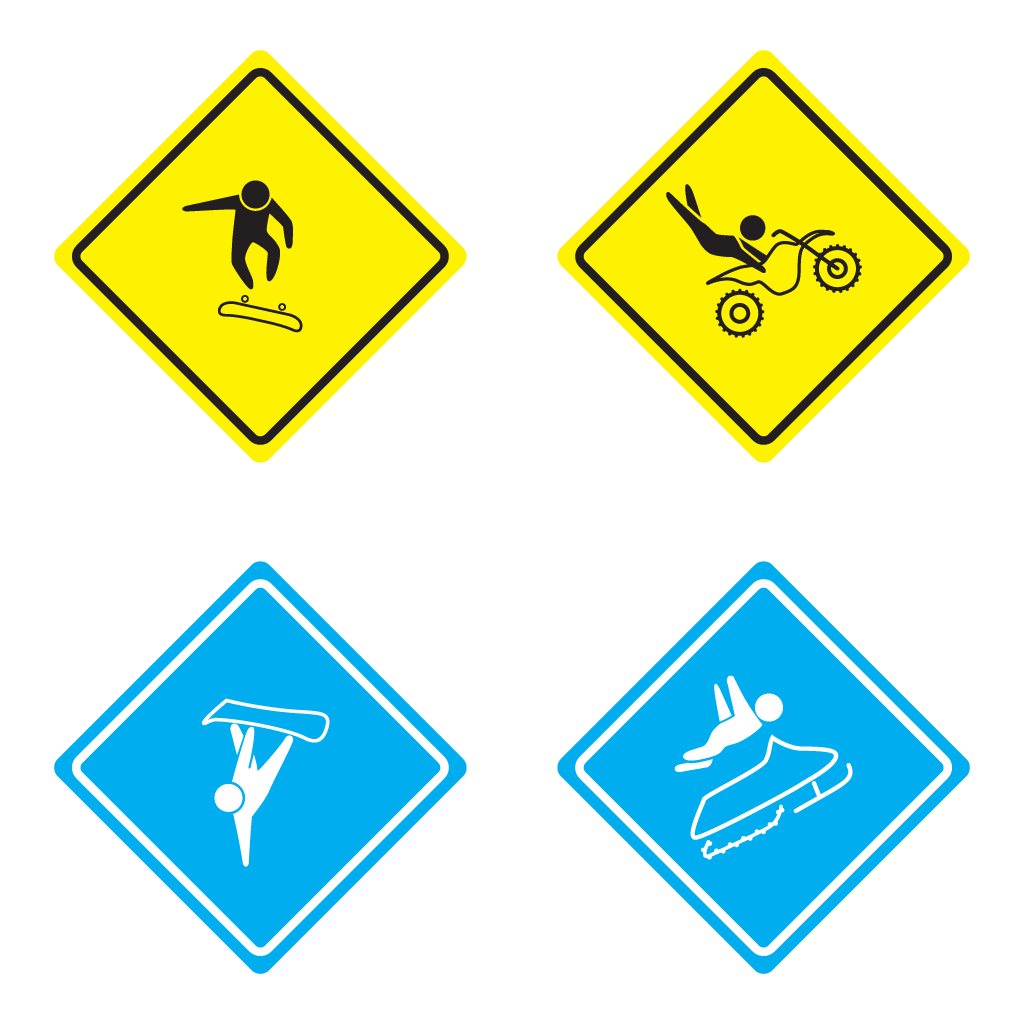 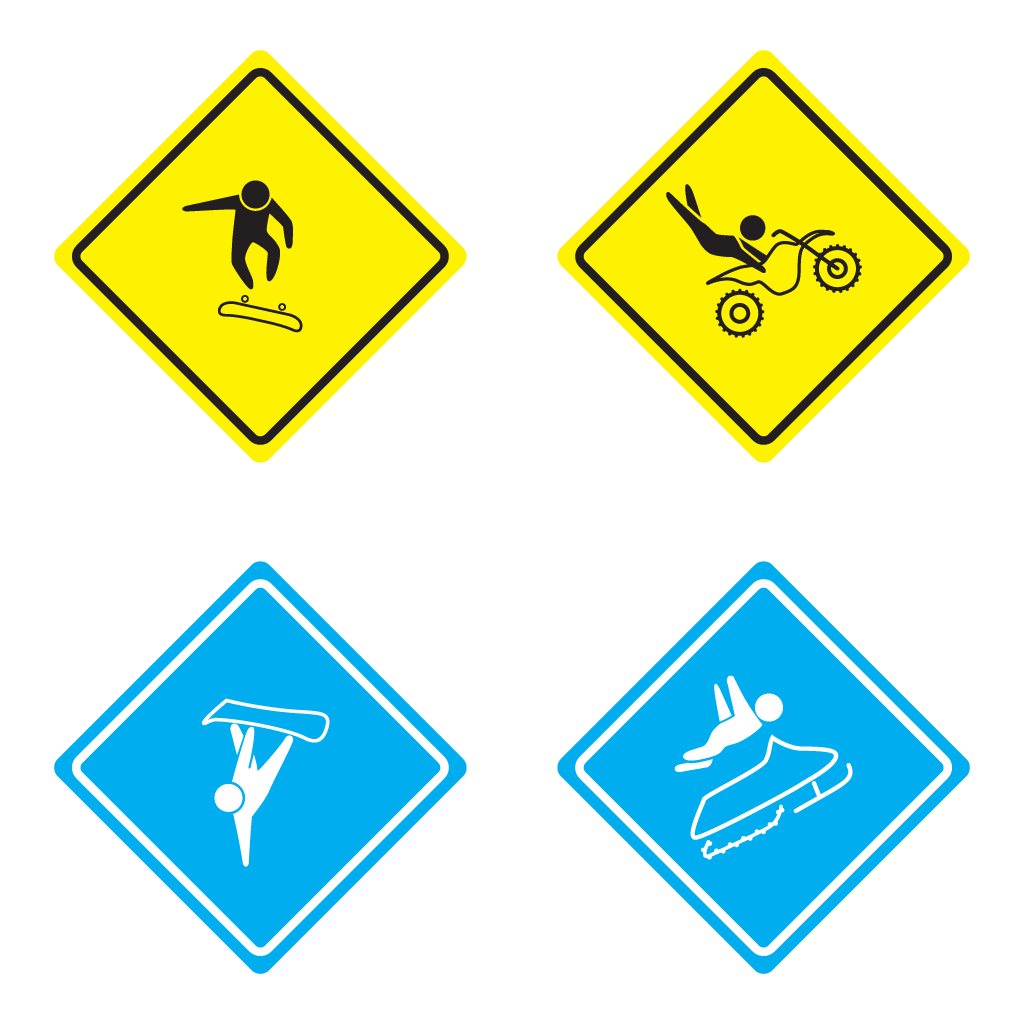 by colindunn
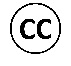 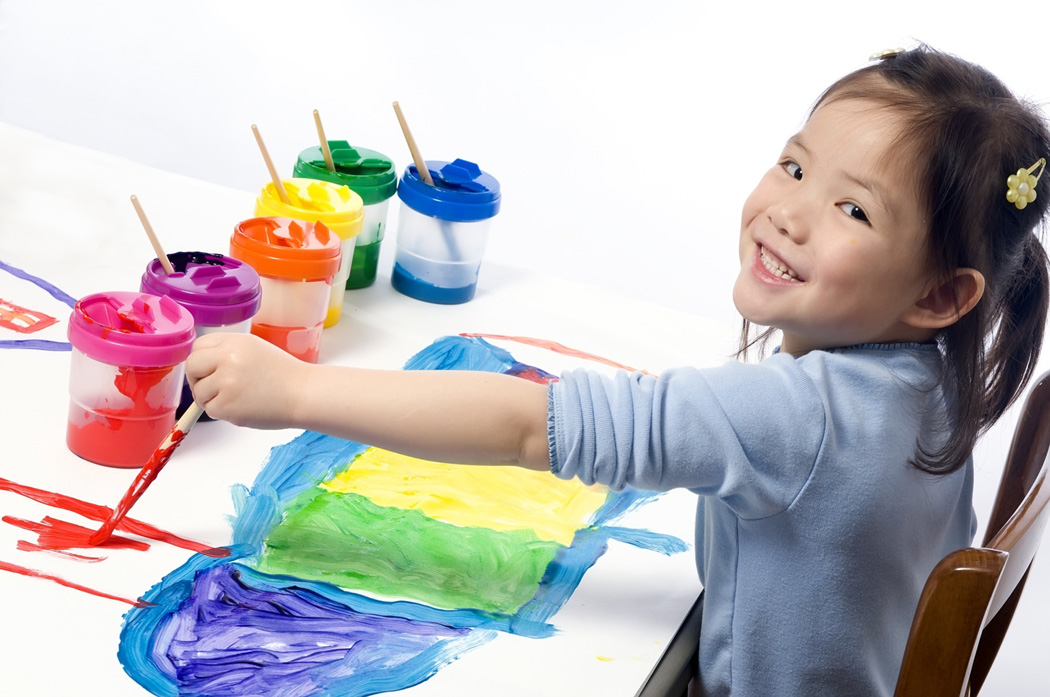 Pict- = paint, show, draw.
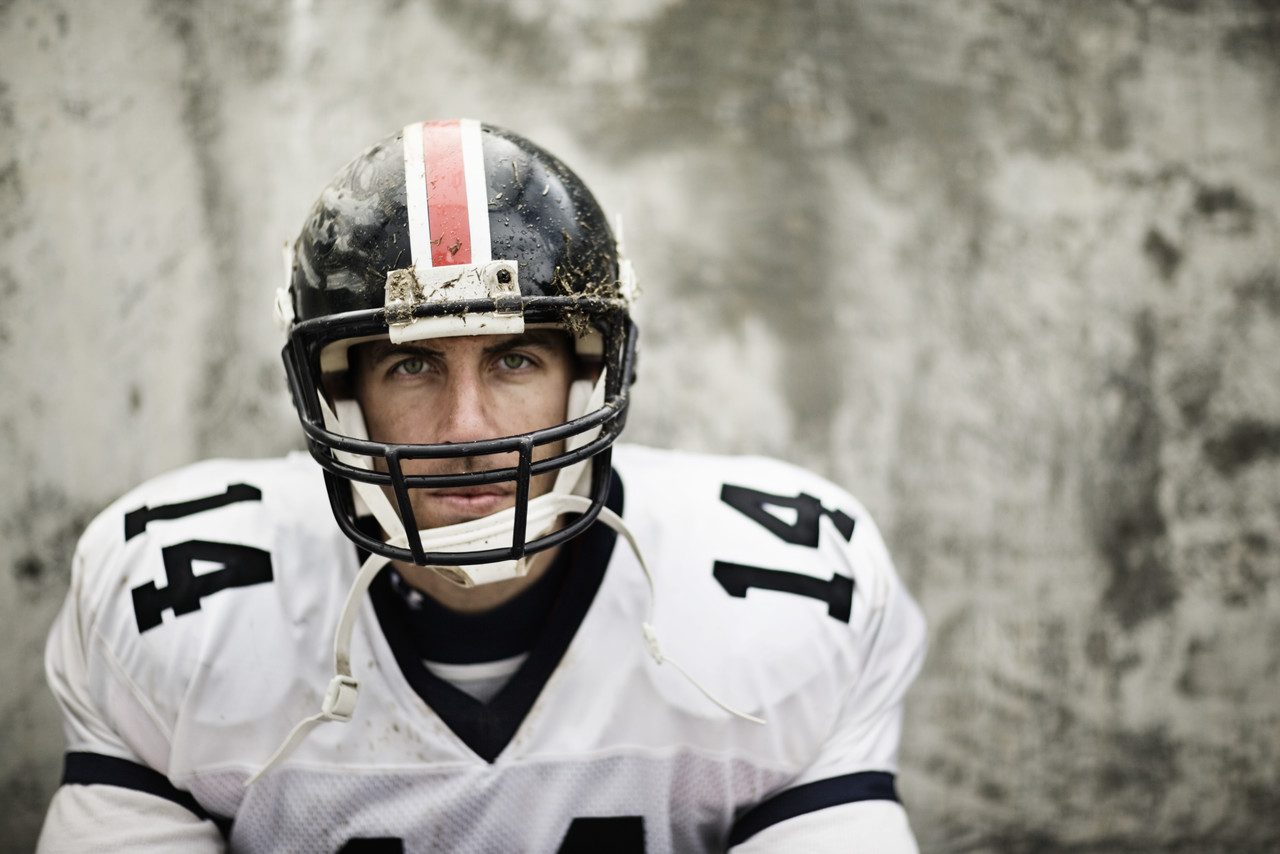 Protect
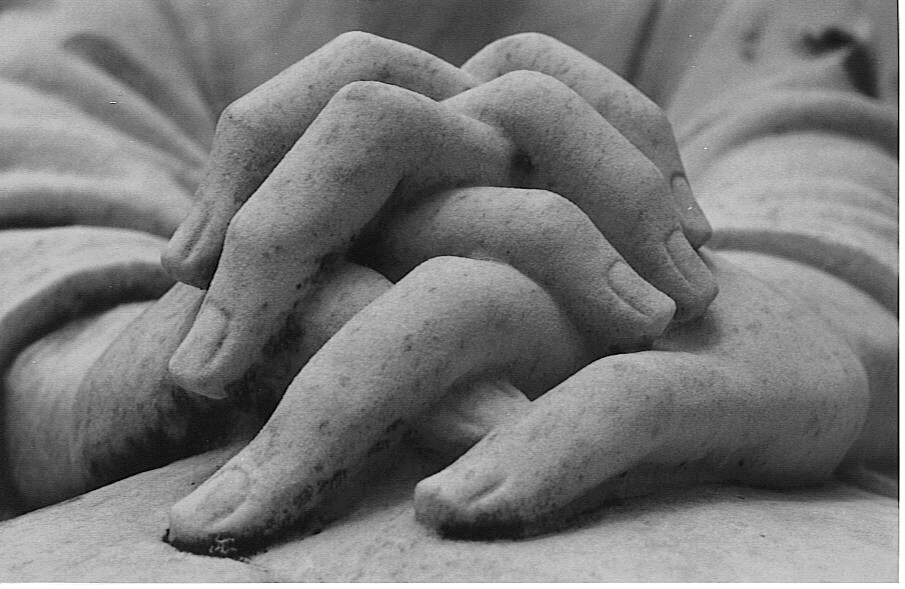 Integrate
by king of the wild frontier
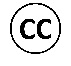 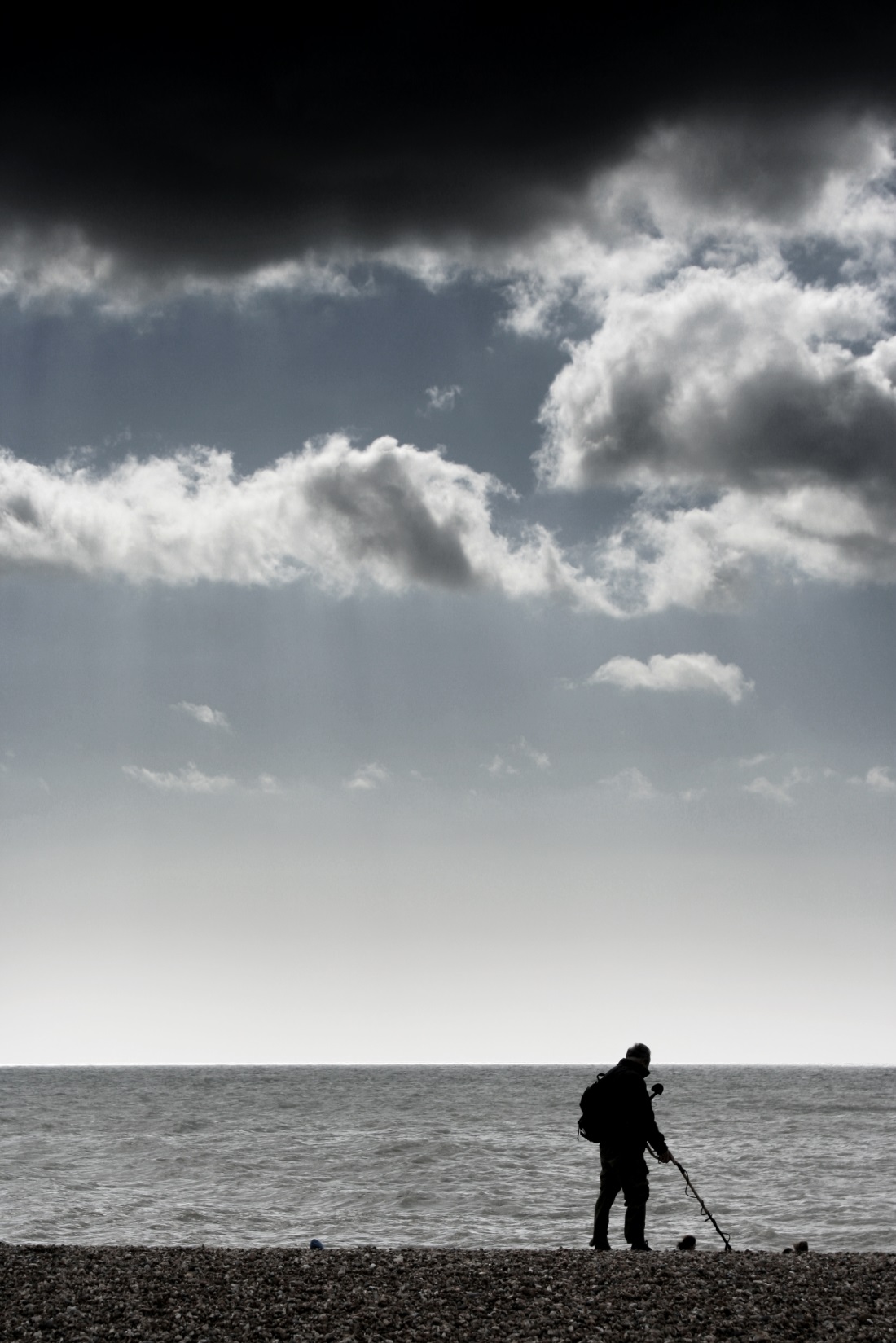 Detector
by idleformat
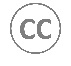 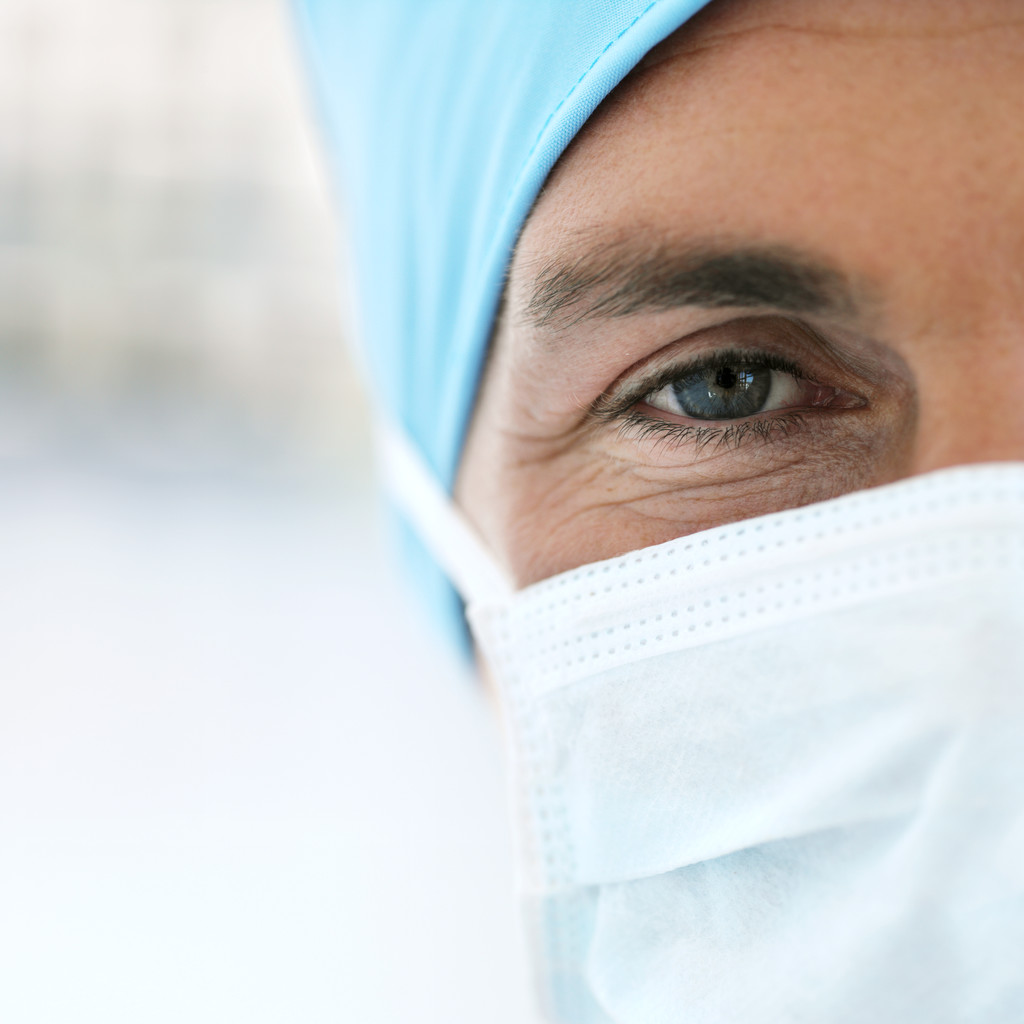 tect, teg = cover
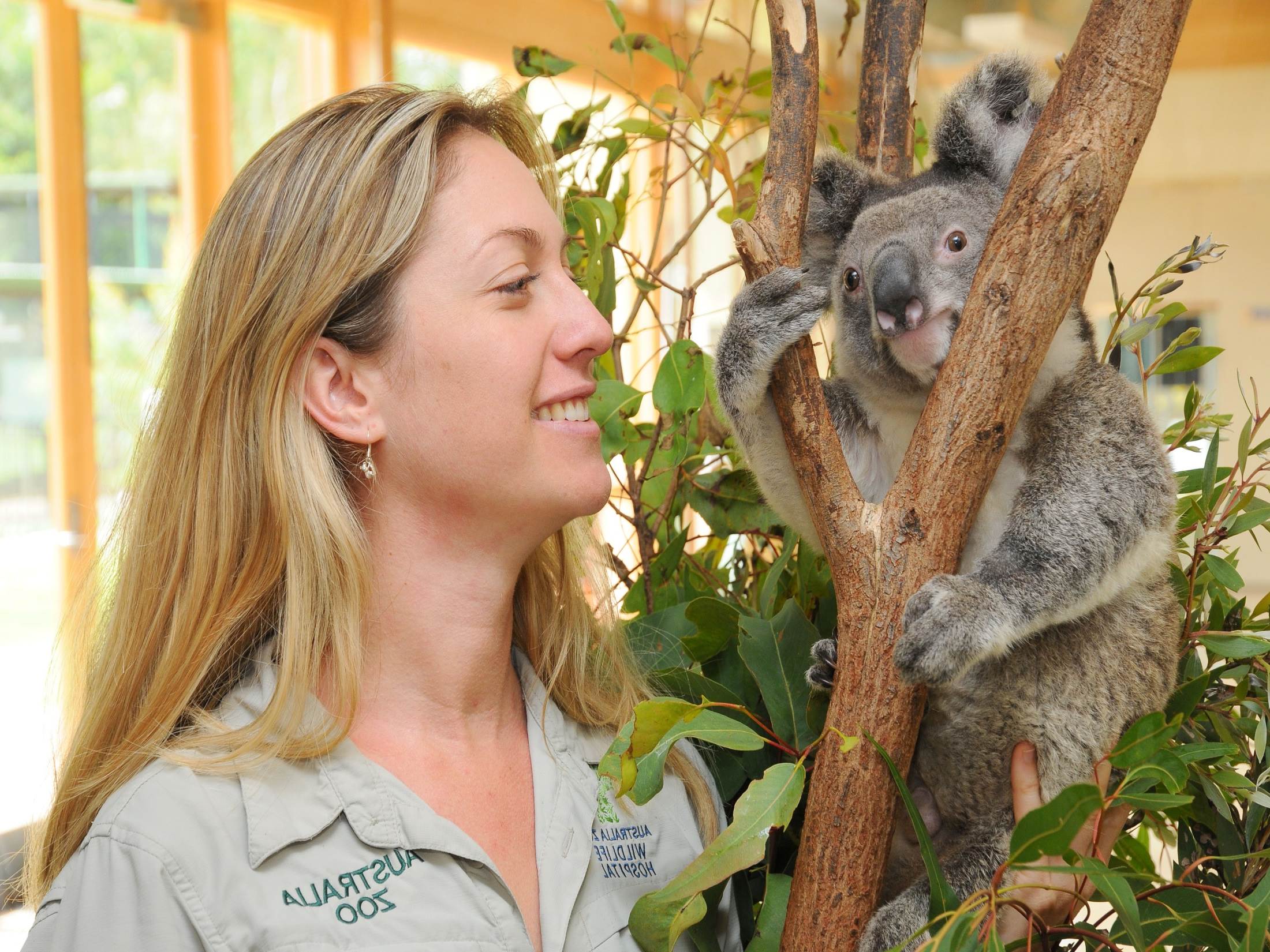 Zoologist
by lwpkommunikacio
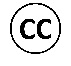 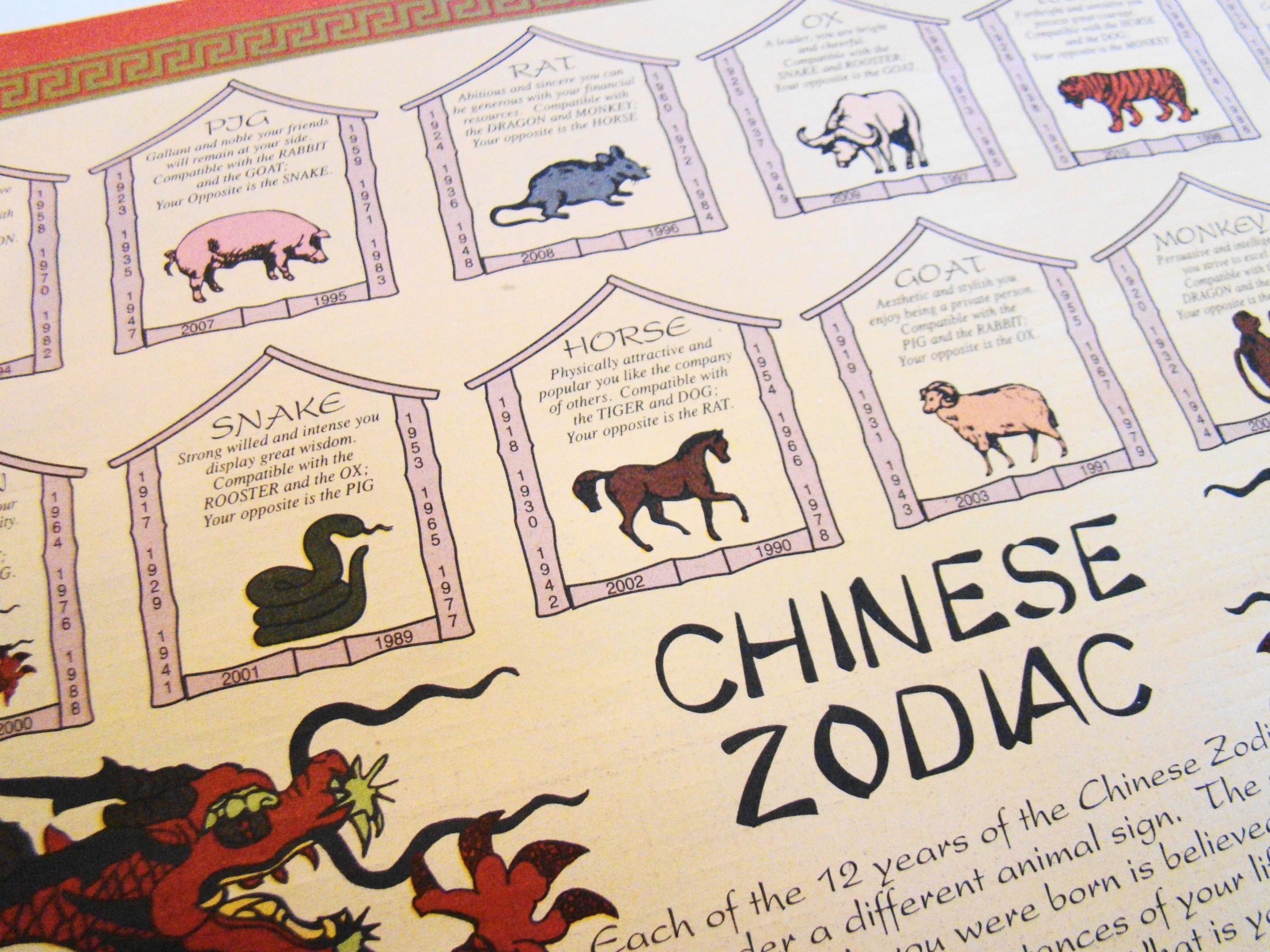 Zodiac
by Vegan Feast Catering.
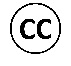 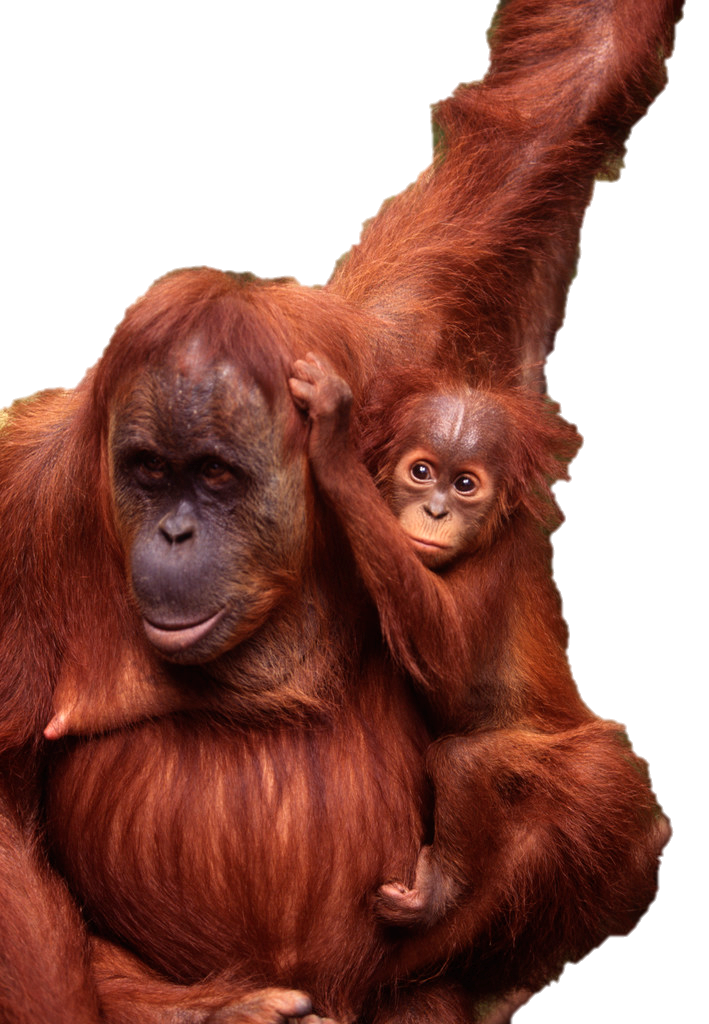 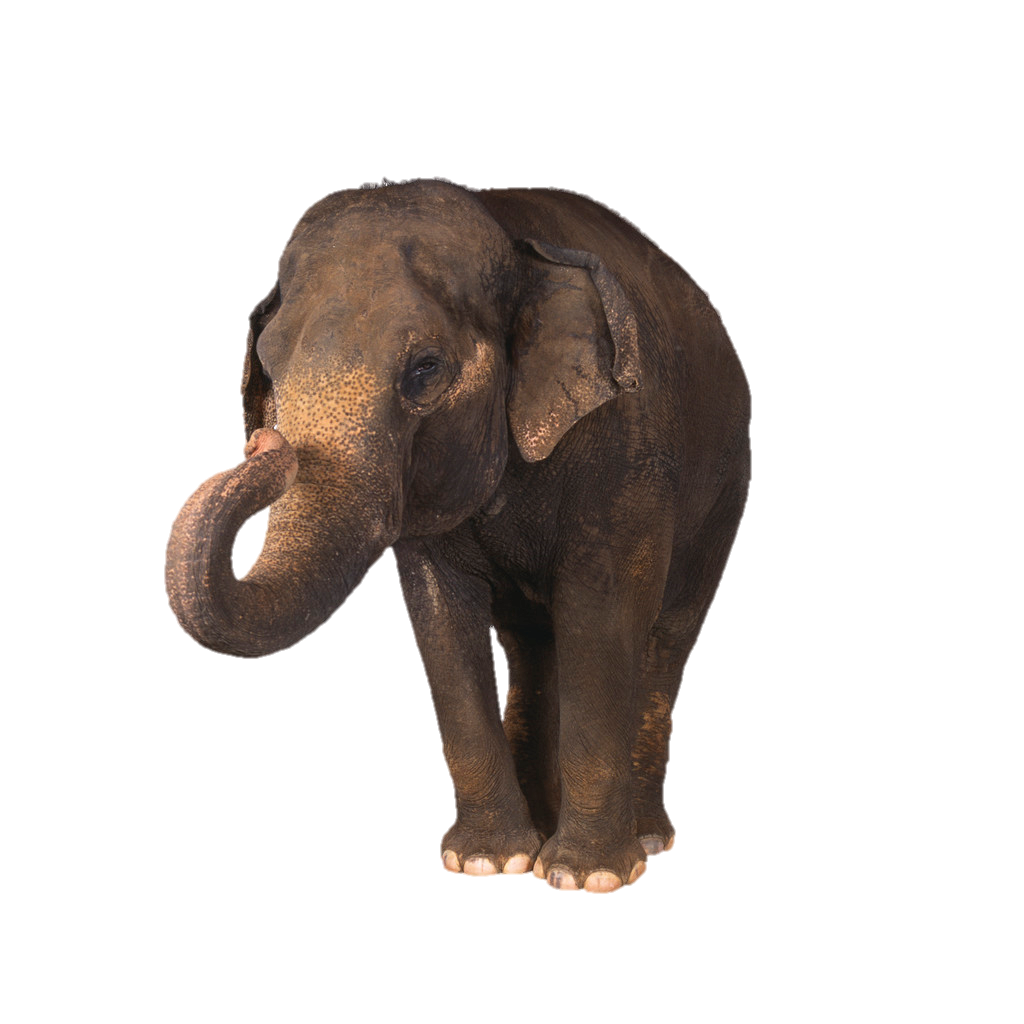 Zoo
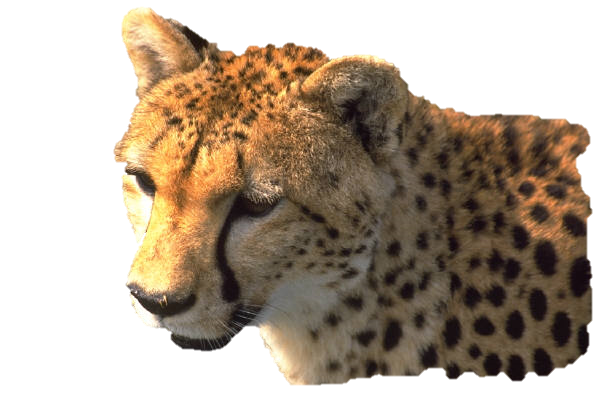 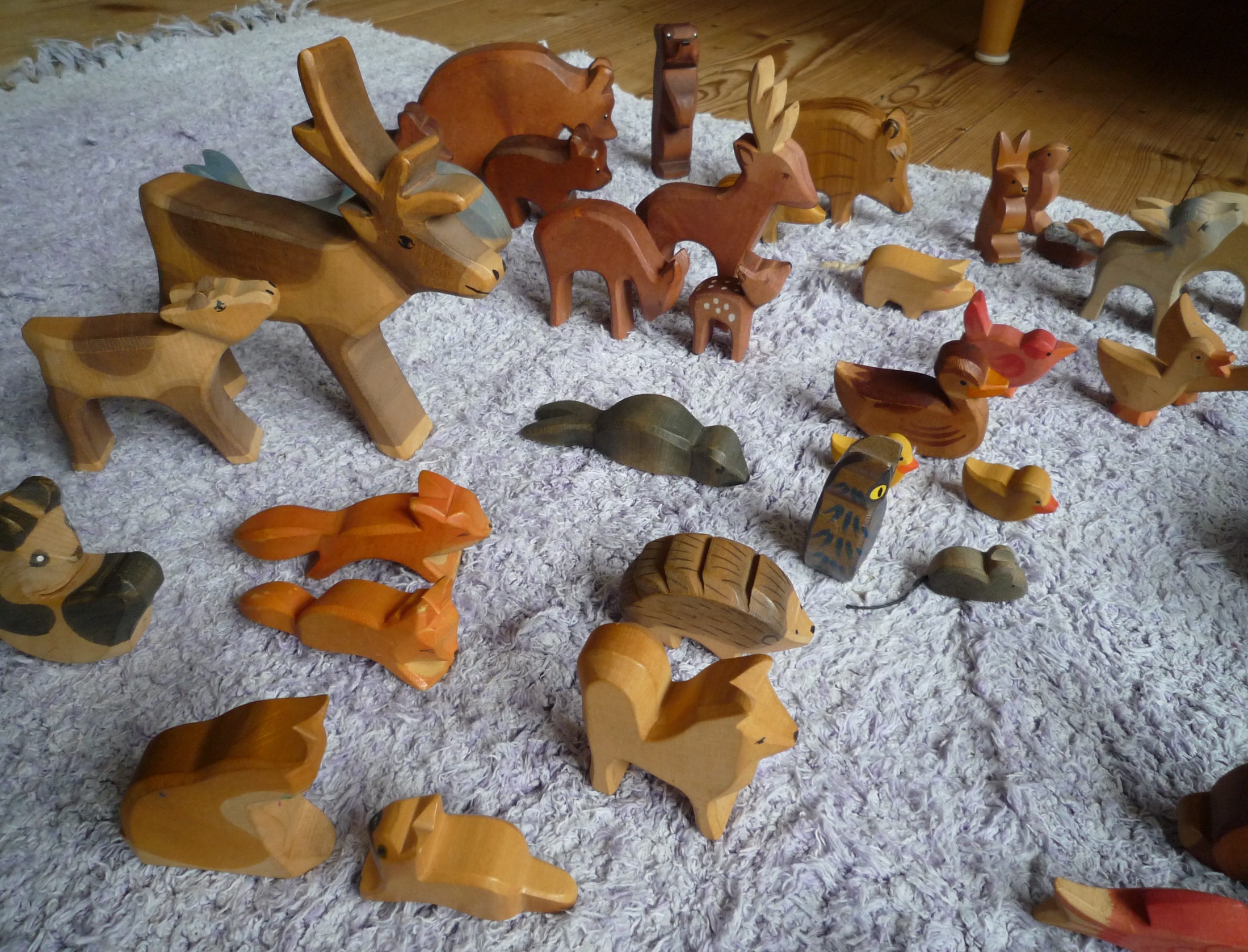 Zo- = animal
by storebukkebruse
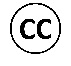 by  Vic
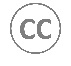